встреча   в «литературной гостиной» по теме «И голос русского искусства в боях  за Родину святую…»
Цель проведения: формирование духовно богатой личности посредством проектной деятельности обучающихся по литературе, использования современных средств сбора  и обработки информации.
Актуальность:
7оо-летие  Сергия Радонежского.
2015 год - Год русской литературы.
155 лет со дня рождения А.П. Чехова.
02 февраля 2015 г. - 72 года со дня разгрома немцев под  Сталинградом.
 09 мая 2015 г. - 70-летие Победы в Великой Отечественной войне.
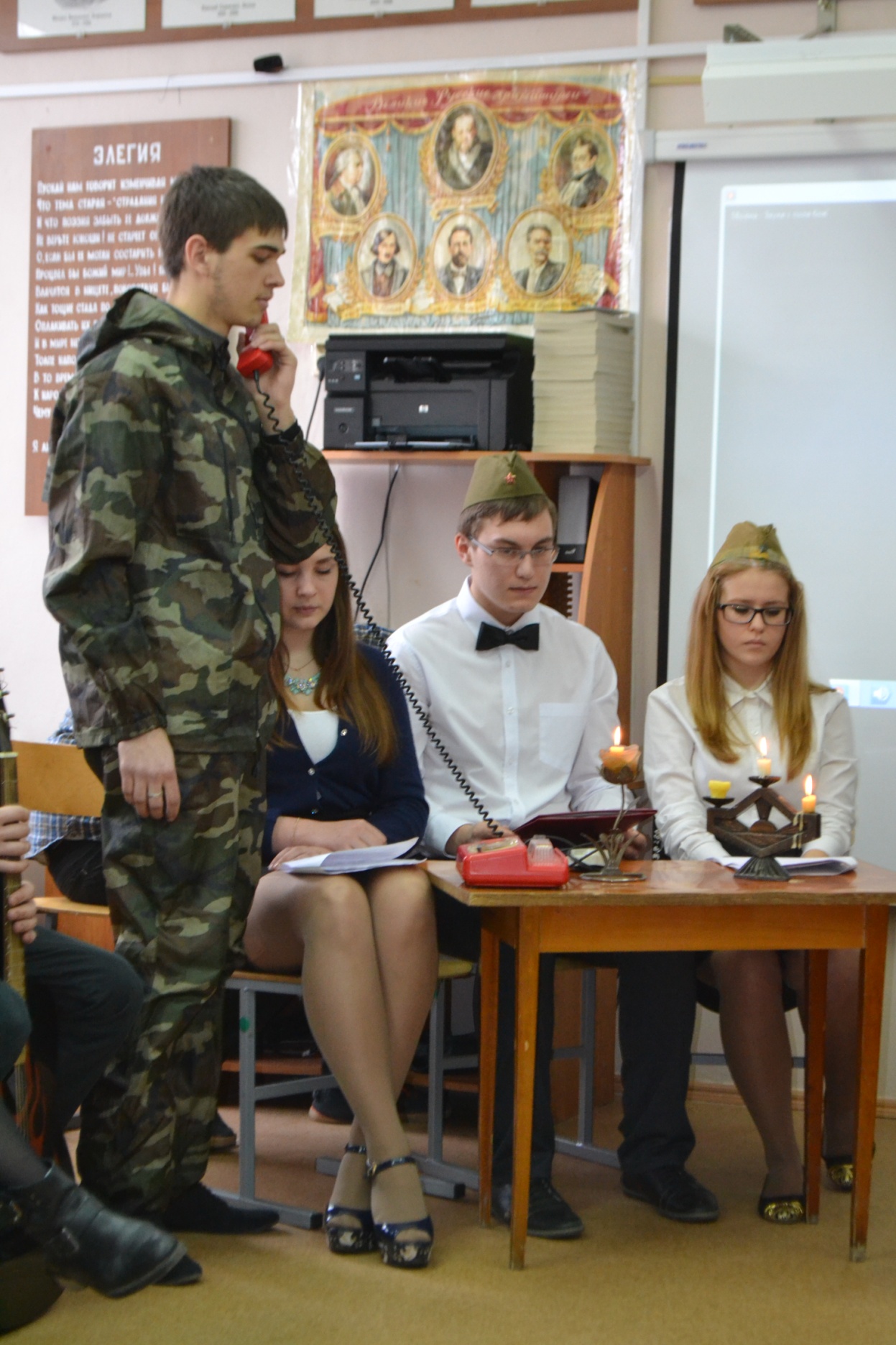 Сцена из романа М. Алексеева «Мой Сталинград»
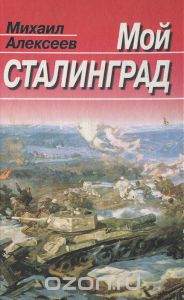 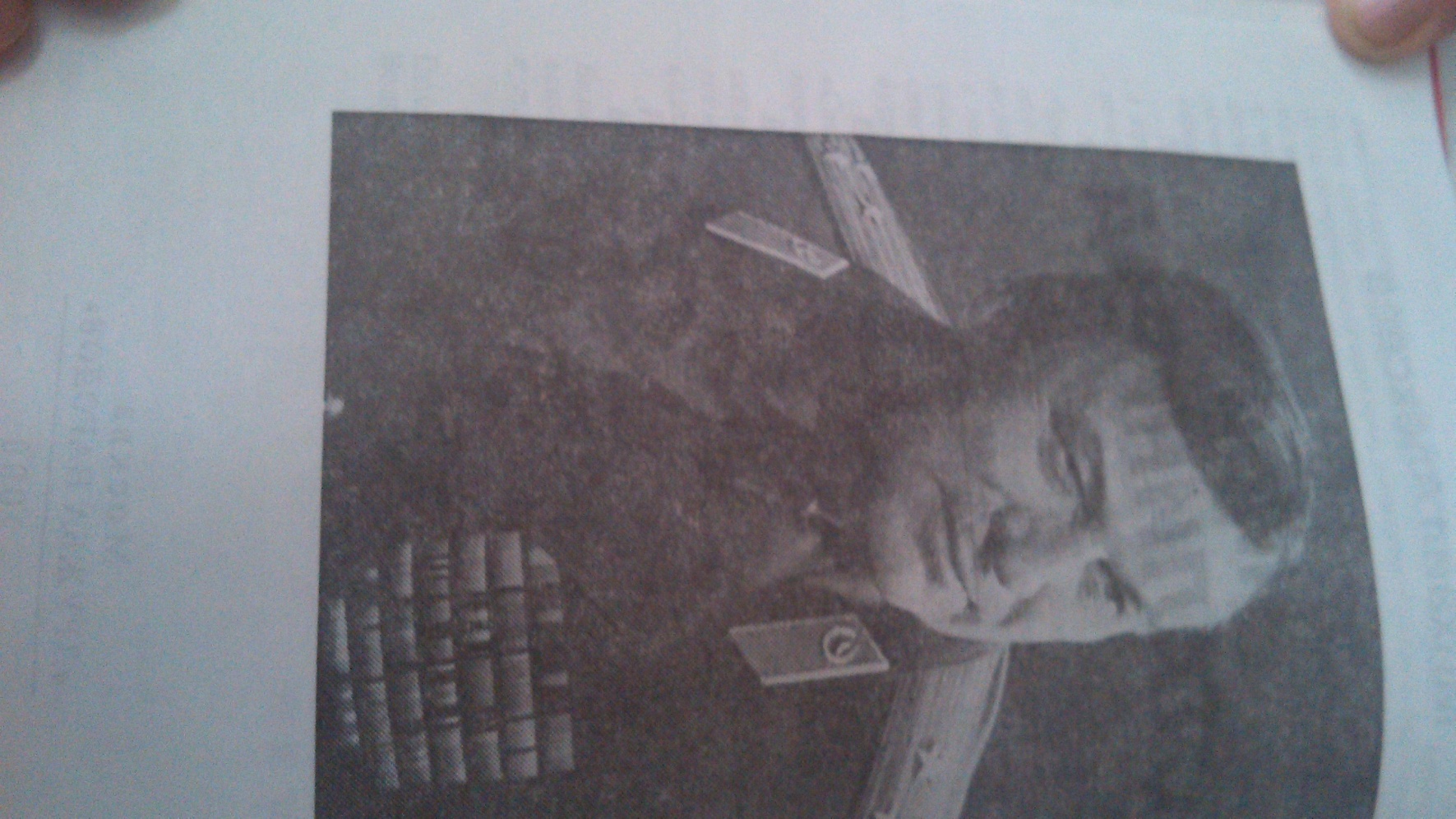 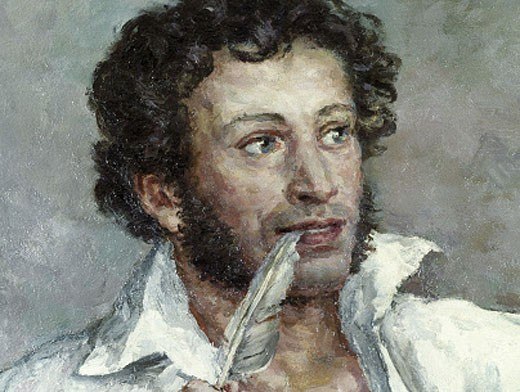 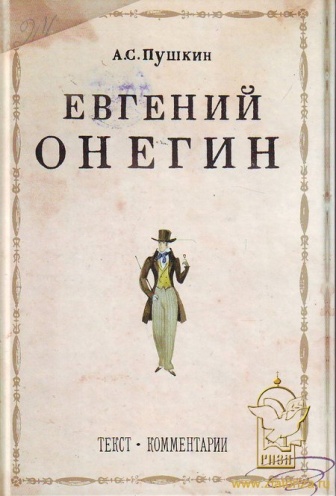 Отрывок о Москве
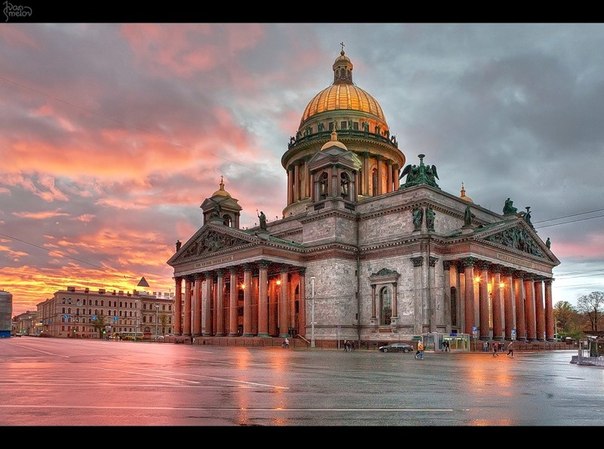 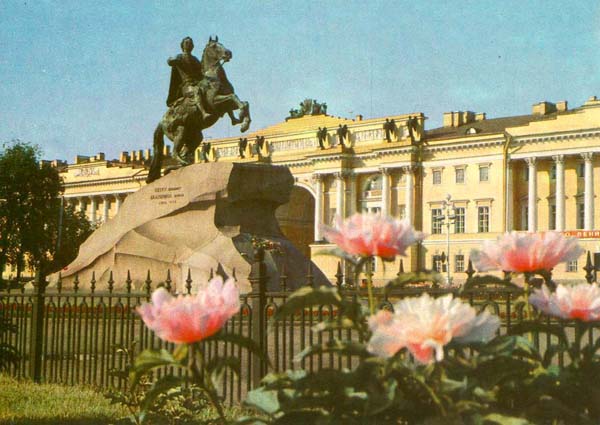 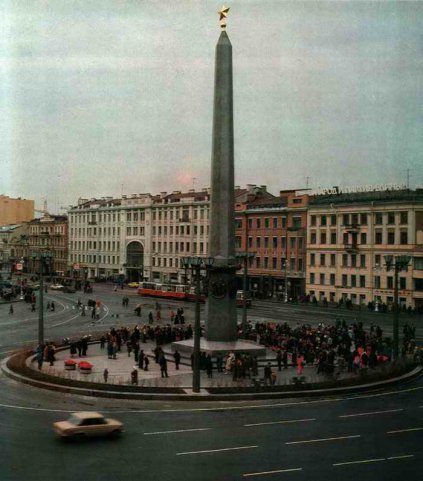 Блокадный Ленинград
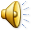 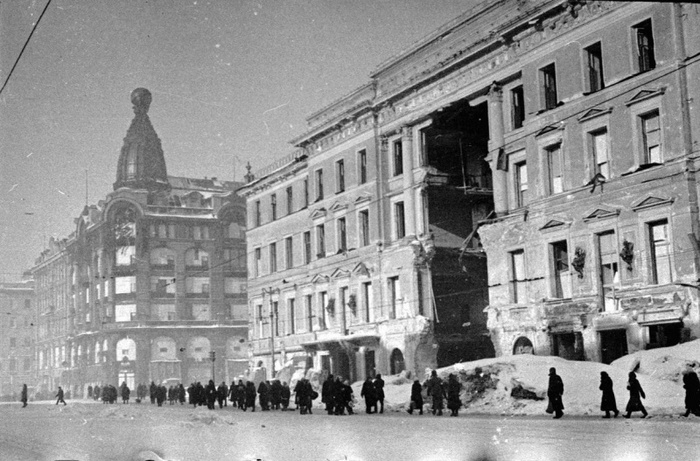 Радиообращение Д. Шостаковича
Ольга Лепешинская
(1916-2008 гг.)
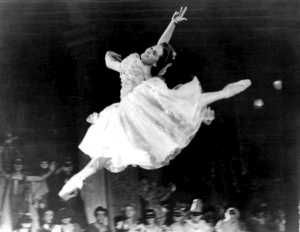 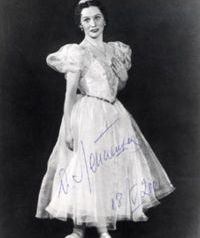 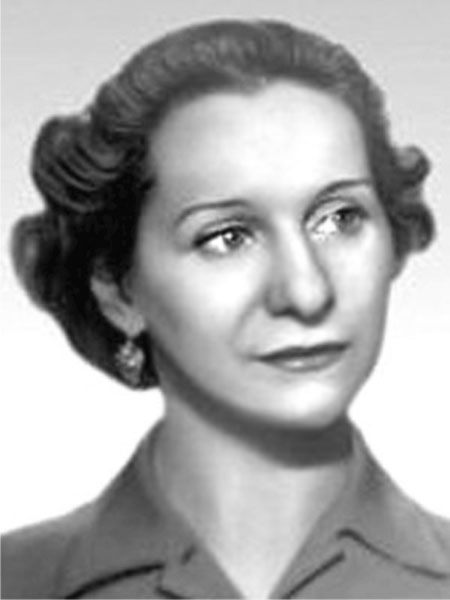 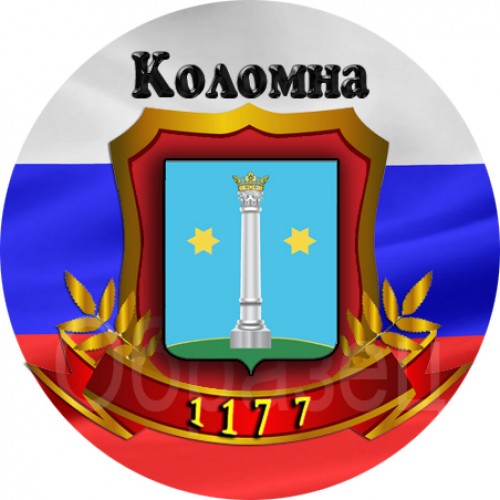 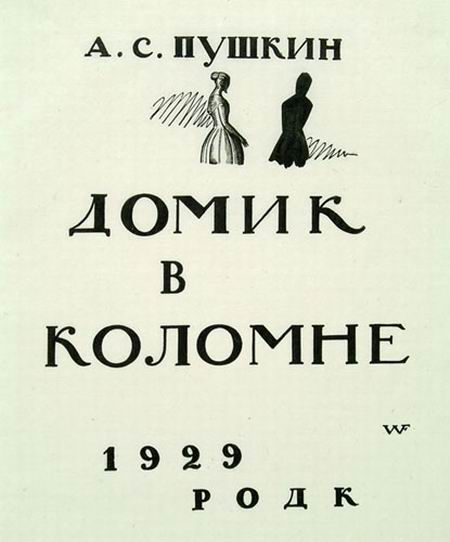 Подвиг жителей Коломны
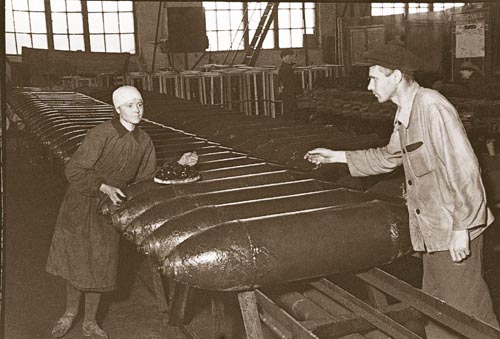 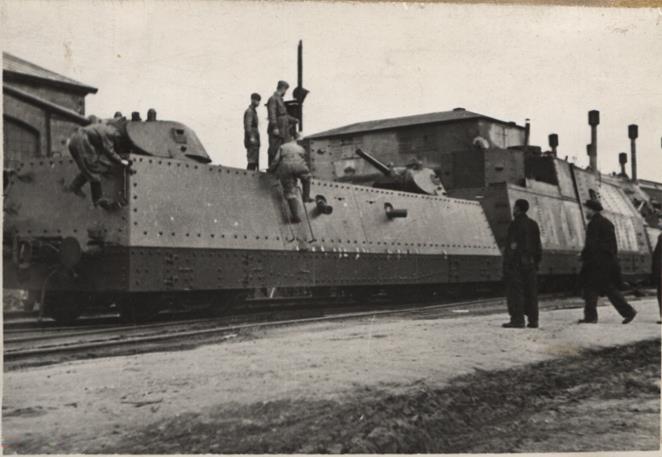 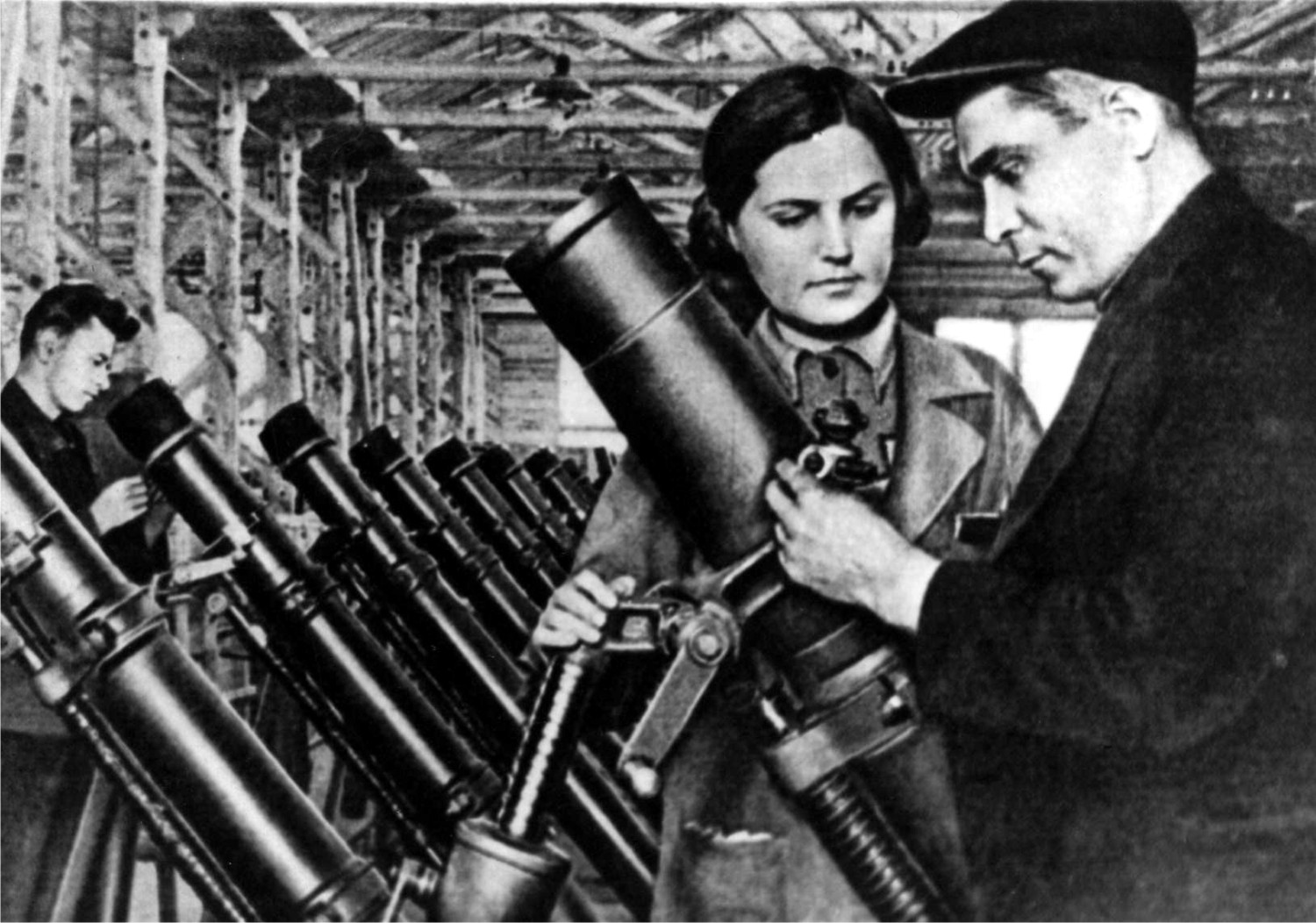 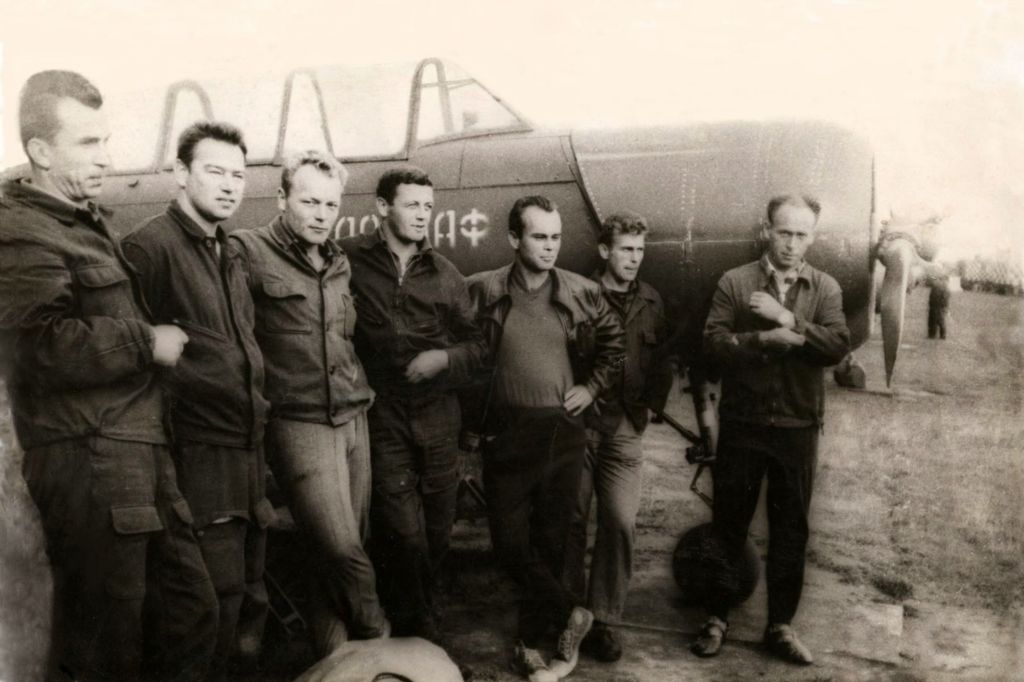 Православная Коломна
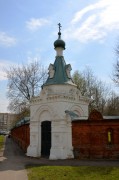 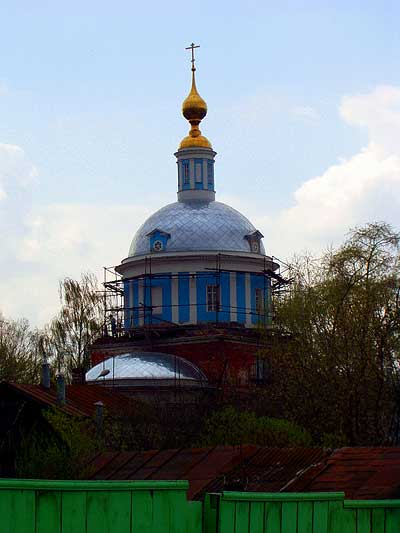 Часовня Сергия Радонежского
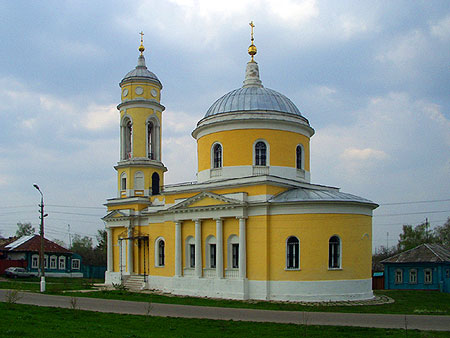 Церковь Покрова Божьей Матери
Крестовоздвиженская церковь
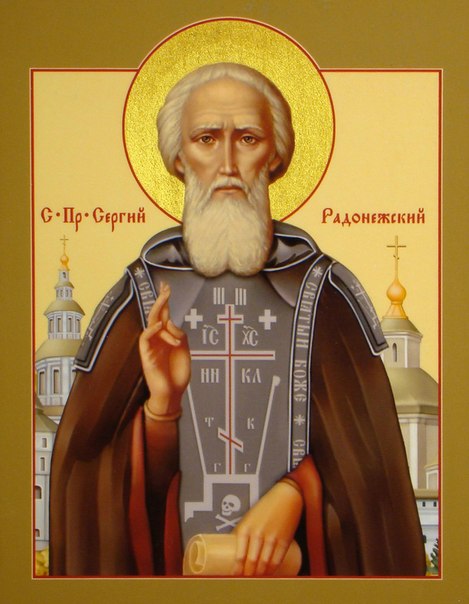 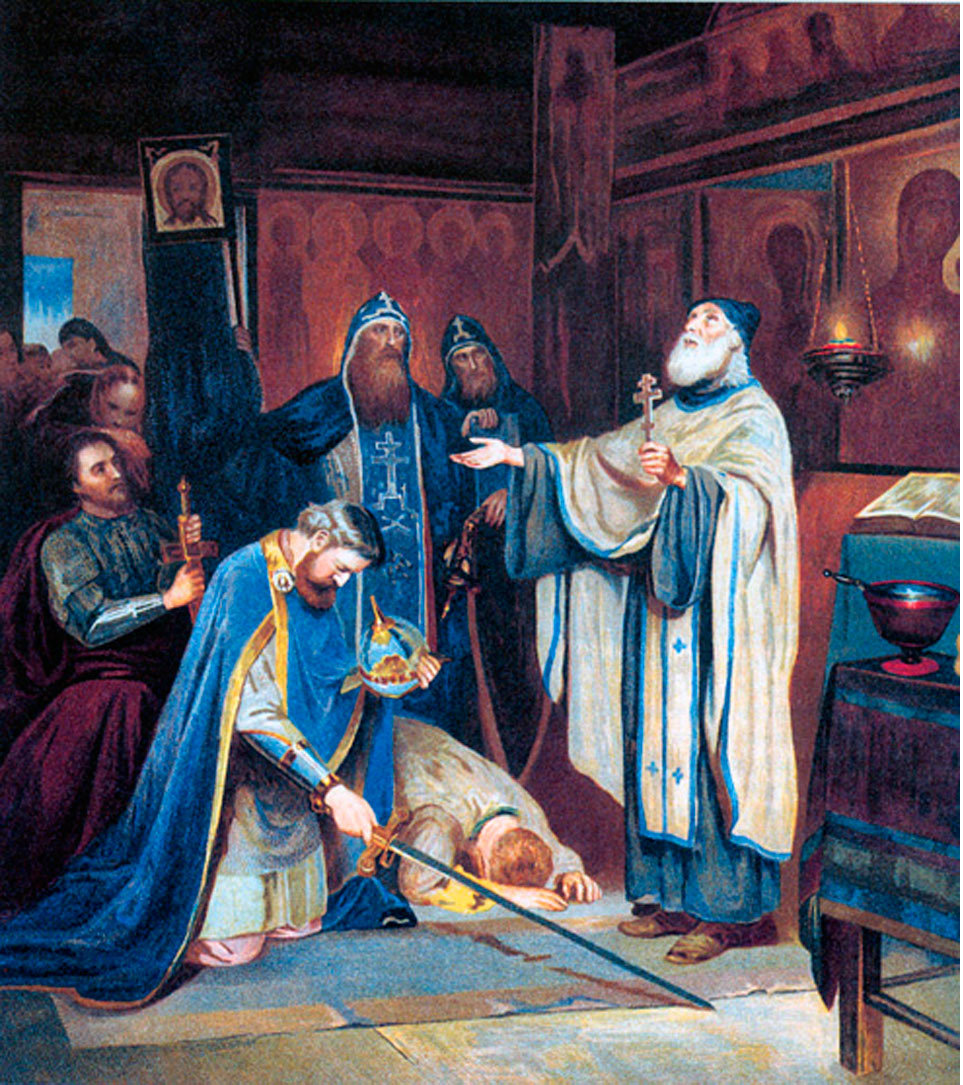 Святой Сергий благословляет великого князя Дмитрия Донского перед походом против Мамая. Новоскольцев А. Н. (1853—1919).
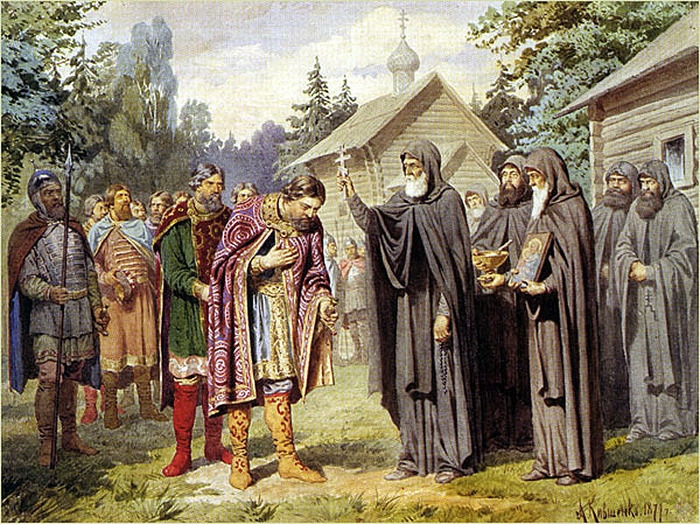 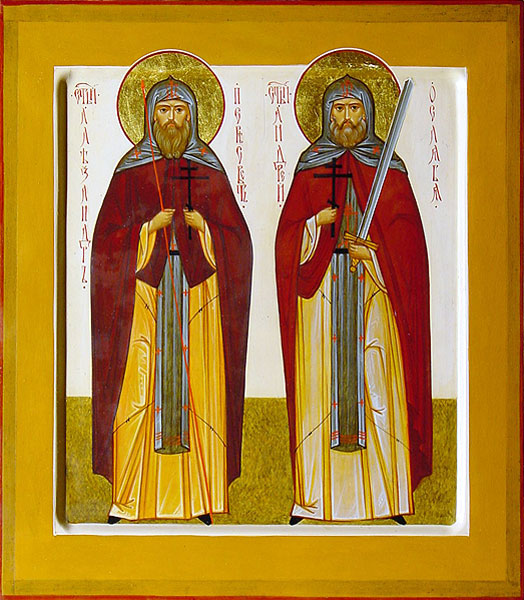 Преподобные Андрей Ослябя и Александр Пересвет
Посещение великим князем Дмитрием Сергия Радонежского
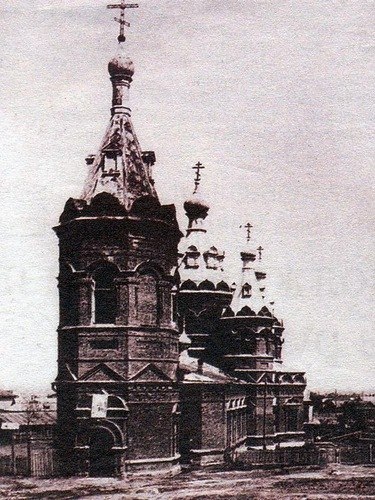 Сталинградская Казанская церковь
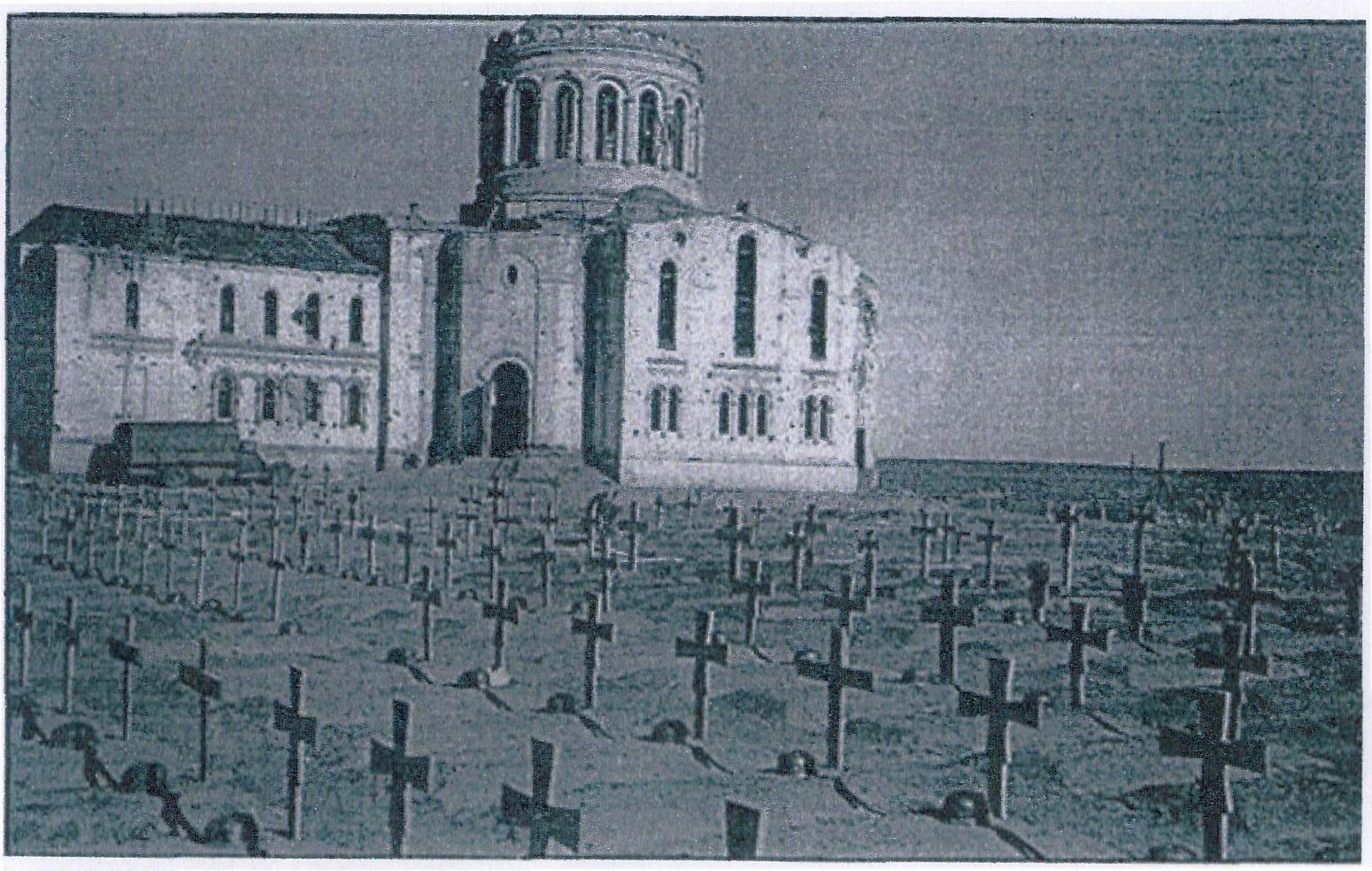 Городищенский храм в дни Сталинградской битвы
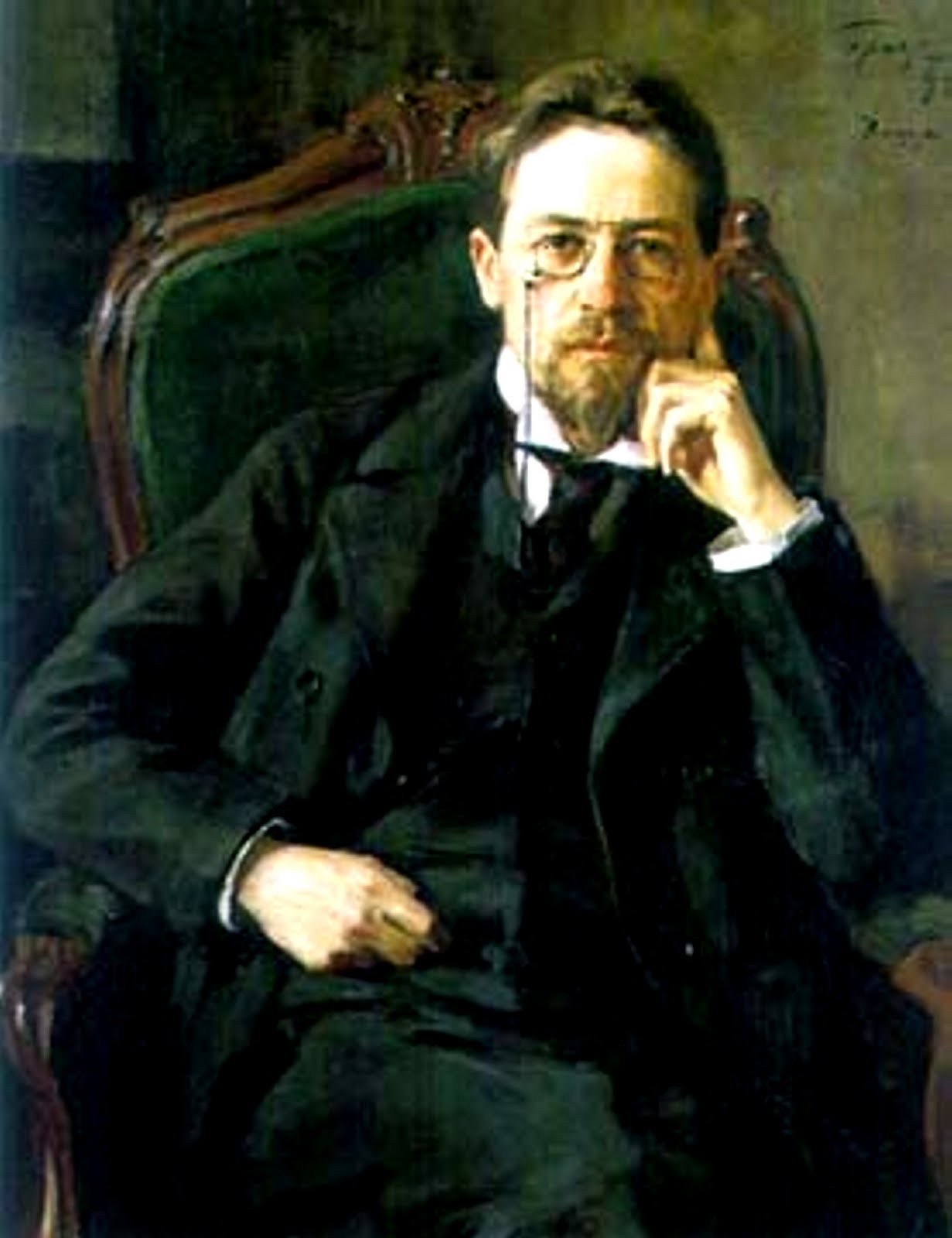 В человеке всё должно быть прекрасно: и лицо, и одежда, и душа, и мысли…

А.П. Чехов
Ученические театральные постановки по  рассказам А. П. Чехова
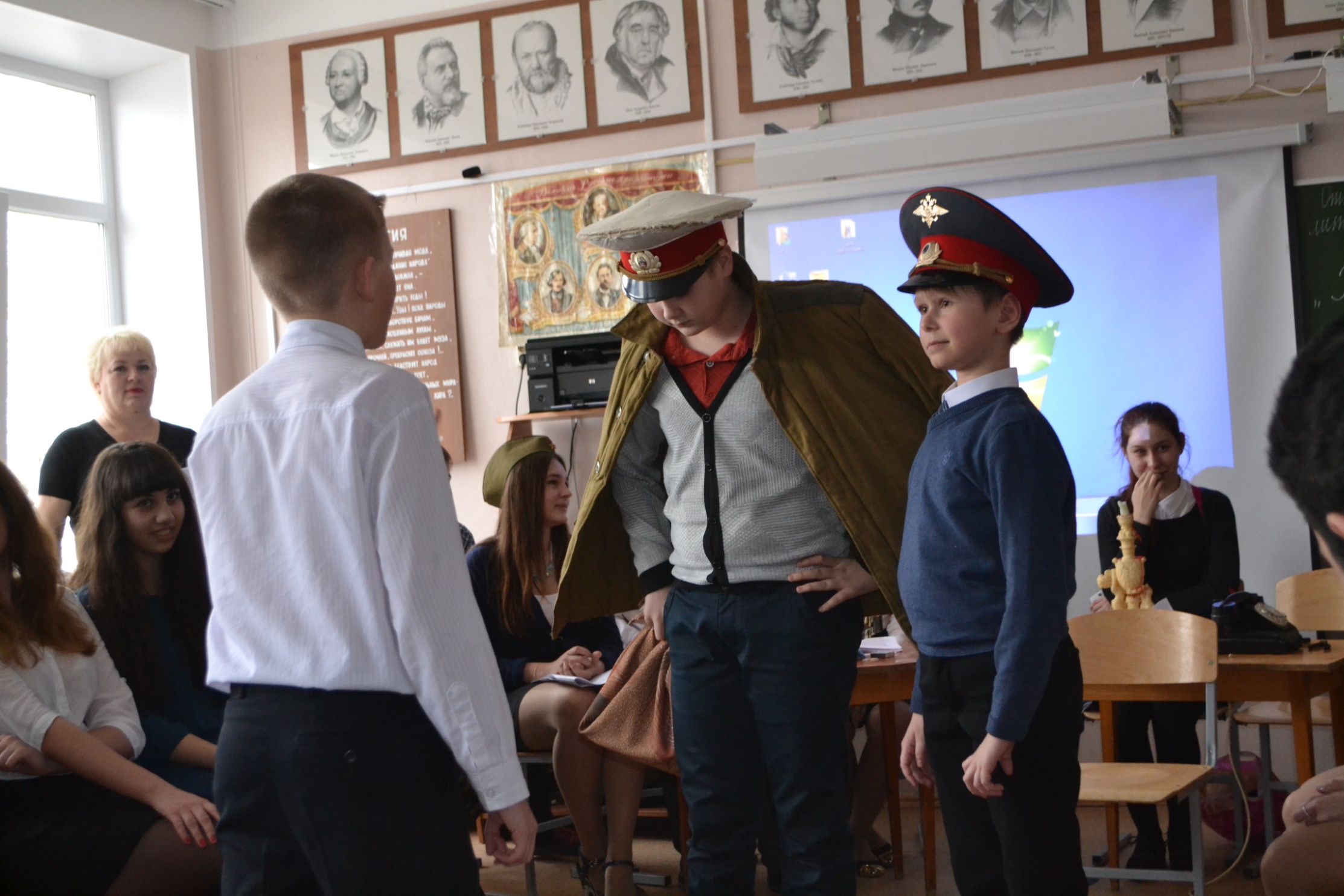 Константин Михайлович Симонов  
поэт - фронтовик
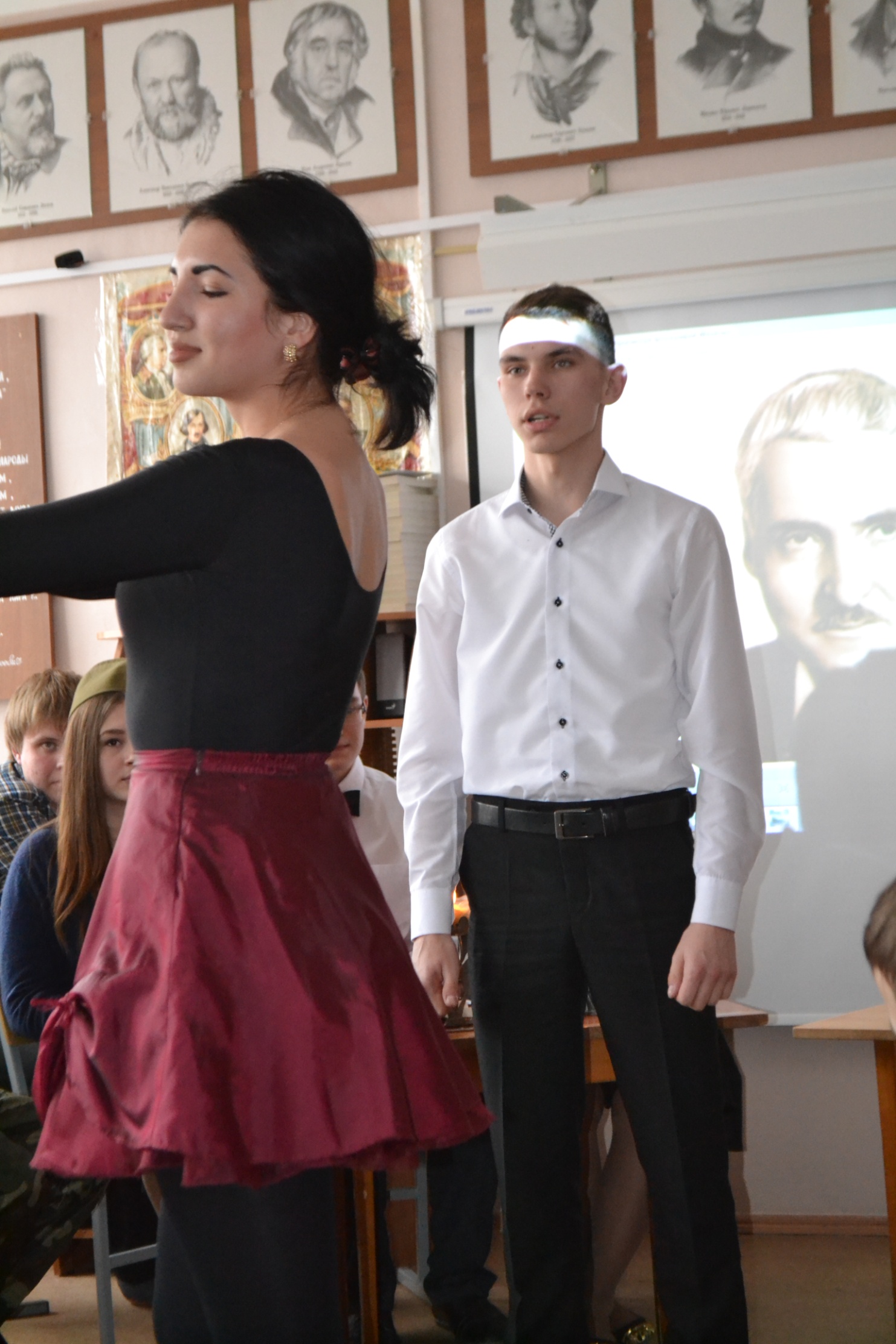 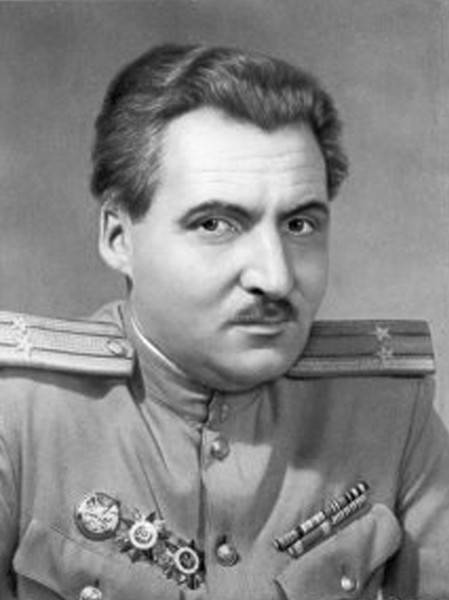 Литературно – хореографическая композиция 
«Жди меня…»
(1915-1979 гг.)
Мне век искать слова огня и стали…
Они б людей в сраженья поднимали –
Свершать несовершимые дела.
Сергей Наровчатов